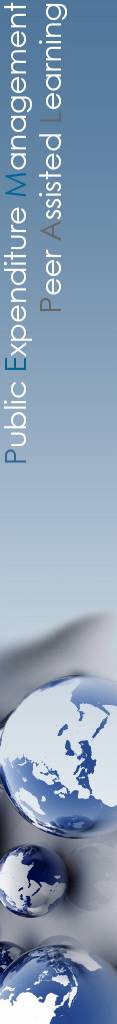 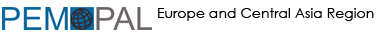 PPBWG KNOWLEDGE PRODUCTPerformance Budgeting (PB) and Spending Reviews (SR): Current Practices and Recommendations
PEMPAL Budget Community of Practice (BCOP)
Program and Performance Budgeting Working Group (PPBWG)
Naida Carsimamovic Vukotic, BCOP Resource Team, World Bank
BCOP VC Meeting, May 28, 2020
1
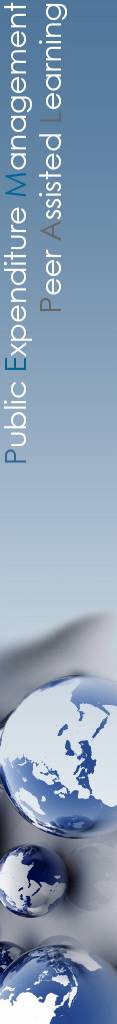 Outline of Presentation
Overview of PPBWG work and process of development of the PB&SR knowledge product (KP)
Outline of KP content and summary of recommendations 
Next steps on finalizing the KP and new tasks of the PPBWG
2
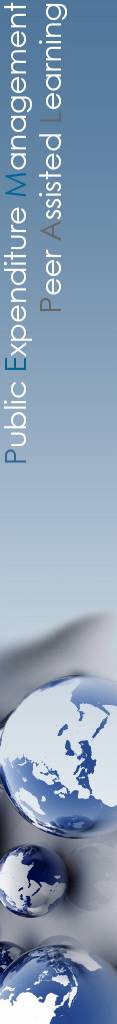 Overview of PPBWG work and process of KP development
3
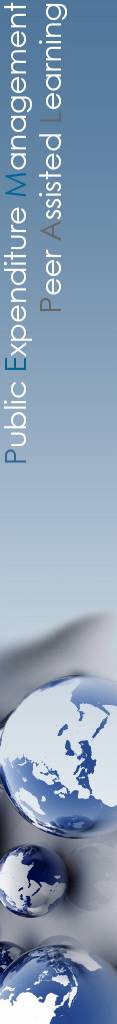 BCOP’s Program and Performance Budgeting Working Group (PPBWG)
Established in 2016
Led by Nikolay Begchin, Head of the Department of Program Planning and Effectiveness of Budget Expenditures Ministry of Finance of the Russian Federation 
Focus: Examining design and implementation of program and performance budgeting and spending reviews with the aim of improving spending effectiveness. BCOP members have continuously identified program and performance budgeting as a priority budget reform over last several years.
Working Group members (16 countries): Albania, Armenia, Belarus, Bosnia and Herzegovina, Bulgaria, Croatia, Georgia, Kosovo, Kyrgyz Republic, Moldova, Republic of North Macedonia, Russian Federation, Serbia, Turkey, Ukraine, and Uzbekistan.
4
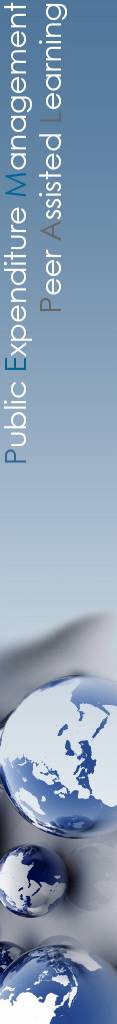 Overview of PPBWG activities
Continued Work on KP on PB&SR and  Examining SR Country Cases
Country          Cases & KP
Decision
Participation 
in 2018 OECD 
PB Survey
Report for 
KP on PIs
10
3
9
1
5
7
6
4
2
8
Collecting further data on health and education PIs

Preparation of the report PIs in 
PEMPAL Countries: Trends and Challenges
Participation in 
2018 OECD PB 
Survey

Attending OECD P&R meeting
and presentation of preliminary 2018 survey results
Examining 5   PEMPAL countries

Presenting survey results to OECD CESEE  SBO

Decision to work on 
KP on performance indicators (PIs)
Examining citizen-centric PIs with BLTWG


Examining SRs in Italy and Ireland and the WB PERs 

Collecting comments and additional updates for KP
Spring- Summer ‘17
Spring-Summer ‘16
Fall-Winter 2018
Fall-Winter 2019
Winter ‘17
International 
Practices 
Review
Work on KP on PIs
Examining PB 
in Austria and
OECD PB
Practices
Work on KP on PB&SR
Taking 
  Stock
Updating and Expanding KP on PB&SR
Fall ‘17
Taking part in     2016 
OECD 
PB 
Survey
Collecting PIs  
from 9 countries 

Workshop to 
define 10 criteria 
for analyzing PIs

Attending OECD 
P&R meeting and          presenting 
preliminary
findings on PIs     and country case
of Russia
Fall-Winter  ‘16
Spring’ 20
Spring 2018
Additional SR data collection

Review of results from OECD PB survey and additional SR survey 

Examining SR trends in OECD

Presenting on SRs    in PEMPAL and on PB in Russia to OECD CESEE SBO
Spring-Summer ’19
Attending OECD P&R meeting

Workshop to 
review latest
WB research,  French, Irish
and Dutch
experience
Analyzing and incorporating additional data 

Expanding the draft KP

Peer Review of the KP by the 
WB and OECD
Workshop with Austrian MF and Performance Management Office

Examining Draft OECD Best PB Practices 

Examining PEMPAL 
country cases
5
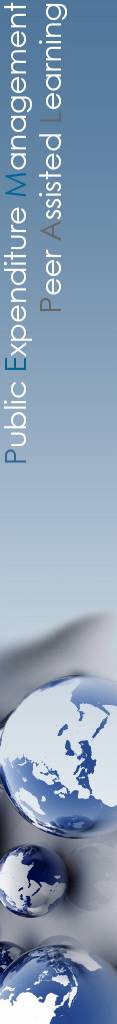 Key information about the KP on PB&SR
KP objective: to present data on current status of PB&SR in PEMPAL countries, to benchmark the practices in PEMPAL countries to those in OECD countries, and to provide some recommendations and food for thought for PEMPAL countries on what to take into consideration in their performance budgeting and spending review systems

Quantitative data sources: OECD Performance Budgeting (PB) Survey and results of the internal BCOP survey of PEMPAL countries on spending reviews

Challenges and recommendations developed based on the quantitative data and the overall work and discussions of the PPBWG, organized around the seven areas of good practices in PB recommended by the OECD and then tailored for the PEMPAL region
6
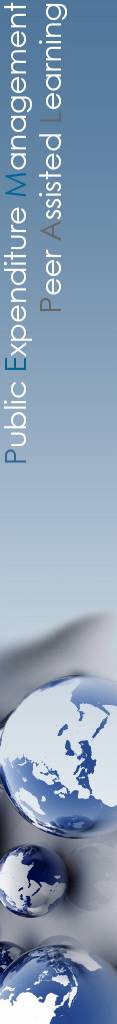 Process of developing KP on PB&SR
OECD 2018 Performance Budgeting (PB) Survey in second half of 2018
14 PEMPAL countries filled out the survey:
Armenia, Belarus, BiH, Bulgaria, Croatia, Georgia, Kazakhstan, Kosovo, Kyrgyz Republic, Moldova, Russia, Serbia, Ukraine, and Uzbekistan

Essentially the same countries also filled out the 2016 survey, thus offering for the first time a possibility of capturing trends over time in PEMPAL countries (for OECD countries, this is the fifth iteration of this survey)

Survey results are based on PEMPAL countries’ self-assessment, no data verification was conducted; inconsistencies and terminology differences still evident for some countries’ responses related to evaluations and SRs
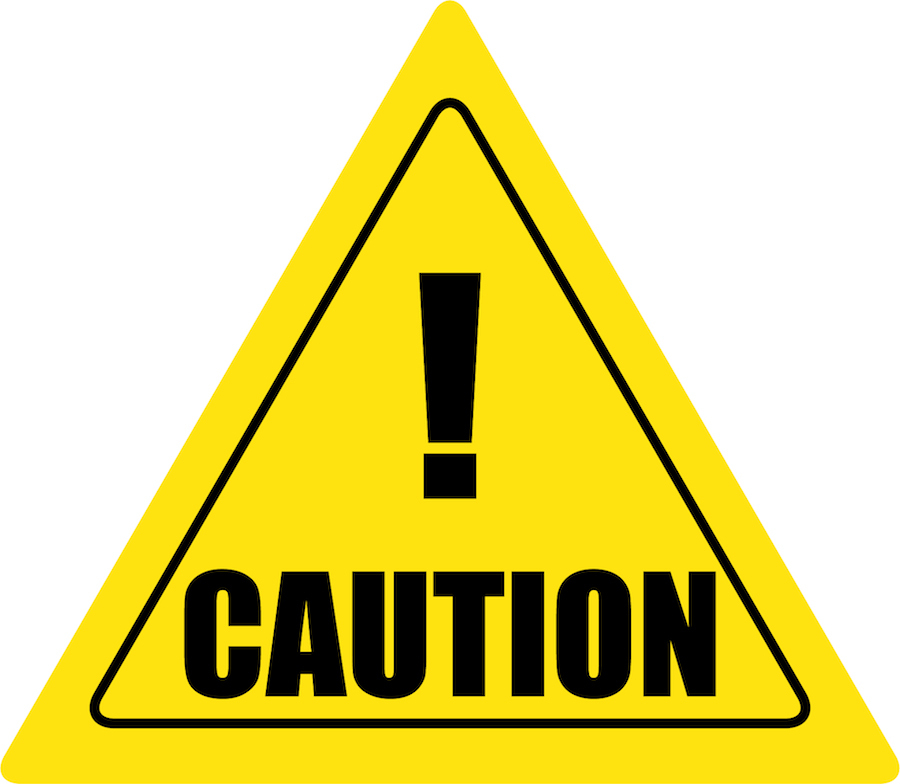 7
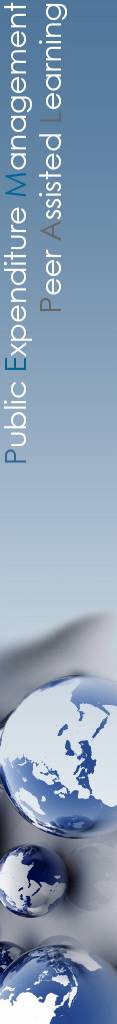 Process of developing KP on PB&SR
Additional 2019 BCOP Survey on SRs
Conducted in early 2019 to address issues of interpretation of SRs for some countries
Thirteen countries responded to this internal BCOP survey
Armenia, Belarus, Bosnia and Herzegovina, Bulgaria, Croatia, Georgia, Kazakhstan, Kosovo, Republic of North Macedonia, Moldova, Montenegro, Russia, and Serbia.
Out of these, seven countries reported having conducted spending reviews so far, all of which also participated in the 2018 PB Survey

Feedback and additional information and updates in late 2019/early 2020
Draft report examined during the workshop in November 2019
Feedback collected from the members during Paris workshop and in written within questionnaires in December – January
8
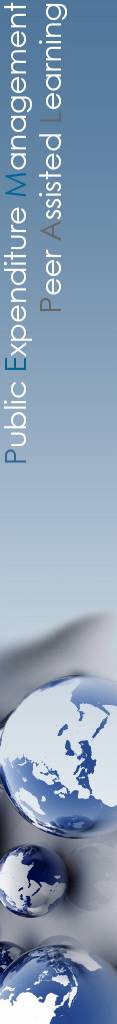 Changes made to current compared to previous version of the KP on PB&SR
Main elements of adjustments and expansions in the current version of draft KP compared to the version from November 2019 workshop: 
Textboxes with updates and plans from Russia, Croatia, and Bulgaria as well as updates on SRs from Belarus
Hierarchy of expected results and PIs and logical framework explanations 
Newest considerations in PB – citizen-centric PIs, “budgeting for outcomes”, connections with SDGs – and related risks 
Additions on evaluation
Additions on learning
Additions on SRs - SRs vs. WB Public Expenditure Reviews and adaptable and shifting nature of SRs, and ongoing work on good practices of SRs by the OECD
Example of stand-alone institutional set-up for SR
Potential role of internal audit in SRs and PB
Some editing and adding/expanding definitions for some terminology 
14 countries provided feedback on the quality of the KP and the ways in which it can be used to inform considerations within reforms in their countries
9
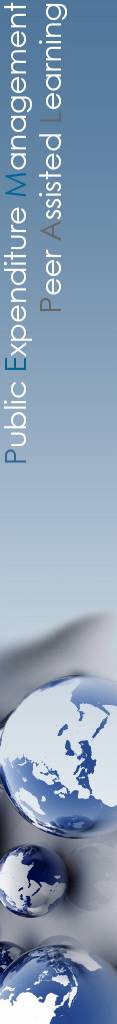 Outline of KP content and summary of recommendations
10
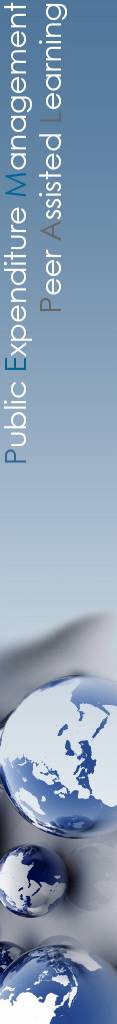 Outline of KP contents
Background
Objectives and methodology
PART 1: PB in PEMPAL vs. OECD countries
PART II: SR in PEMPAL vs. OECD countries
Key challenges and recommendations on PB and SR for PEMPAL countries (22 blocks of recommendations specific to PEMPAL countries,  given with the broader seven areas of good practices defined by OECD)

Annex 1: Illustrative design of an interlinked strategic policy planning, budget planning, and institutional planning
Annex 2: Example of program structure and PIs in an Illustrative design of an interlinked strategic policy planning, budget planning, and institutional planning
Annex 3: Horizontal and vertical logic of causal chain within the illustrative design of interlinked strategic policy planning, budget planning, and institutional planning
11
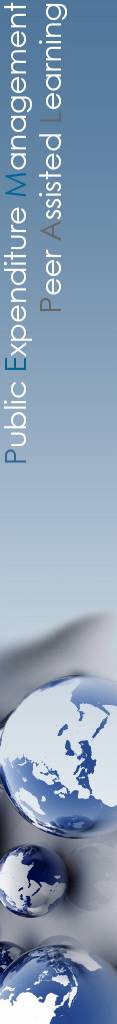 Summary recommendations from the KP for PEMPAL countries
Rationale and objectives of performance budgeting
Joint 
ownership
Make it clear & strong-rooted
1. Clear and wide PPB frameworks with strong legislative basis and additional guidelines; ensuring adequate objectives and uses for decision-making clear to all
2. PPB reforms  championed not not only by the MF and civil service, but rather by political leadership more widely, across branches
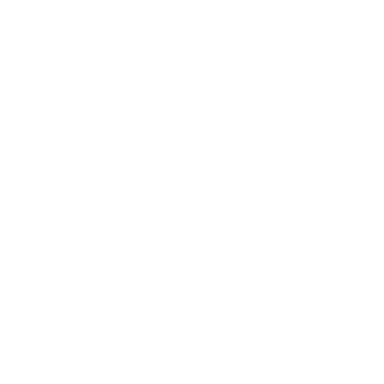 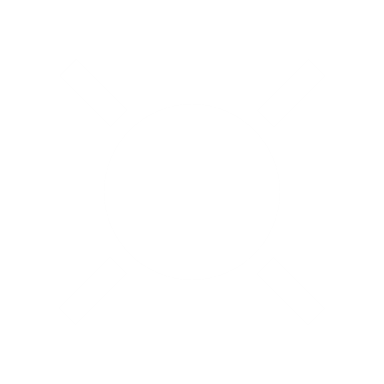 12
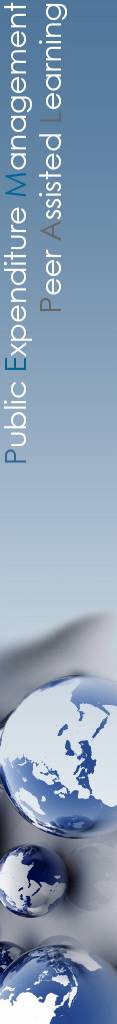 Summary recommendations from the KP for PEMPAL countries
Alignment of expenditure with the strategic goals and priorities
Integrate priority budgeting initiatives
Give more 
attention to cross-cutting objectives
Design usable PIs
Connect  more directly to 
strategic planning
5. Usability in budgeting and policy decision-making and direct connection to both national and sectoral strategic planning and internal work programs of individual institutions
3. Clear and strong connection with strategic planning, consider strategic document templates to include PIs connected to PPB
4. Avoid parallel processes of  initiatives for priority budgeting for select high-level government priorities (SDGs, green, gender, well-being)
6. Additional attention to government-wide objectives and cross-cutting PIs
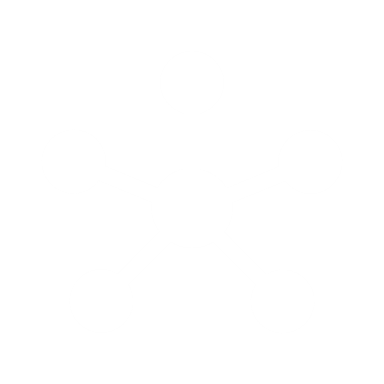 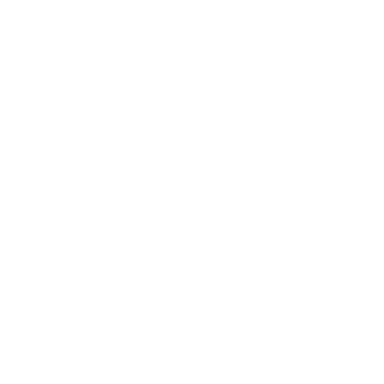 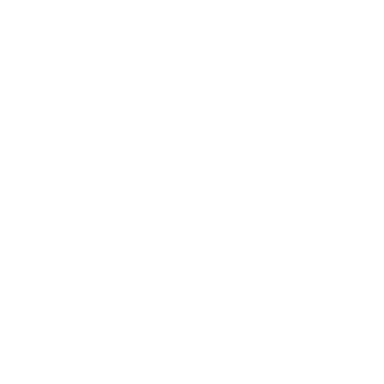 13
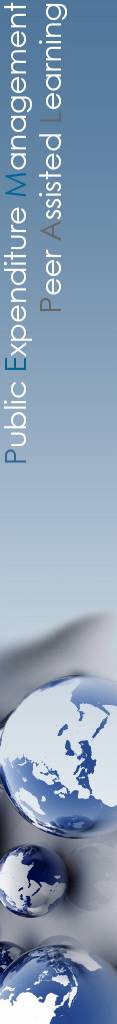 Summary recommendations from the KP for PEMPAL countries
Incorporating flexibility to handle the varied nature of government activities and the complex relationships between spending and outcomes
Design programs and PIs  around outcomes & institutions
Ensure 
focus on citizen-centric PIs
Ensure PIs follow rules
Balance 
standardization       and flexibility
9. Rules: i) small in number, ii) clear, iii) trackable, iv) linked with govt objectives, v) avoiding lowest level outputs, vi) use very high long-term outcome PIs but with additional controllable PIs
7. Ensure not only standardization and coverage of all expenditure by PPB but also enough flexibility. PIs can be defined for all programs, but PI type and usages vary.
10. Consider the use of different instruments to gather citizens’ feedback, perceptions, and satisfaction, with careful considerations
8. Determine program scope and PIs around final expected outcomes, but also indicate connection to institutions/ departments for accountability
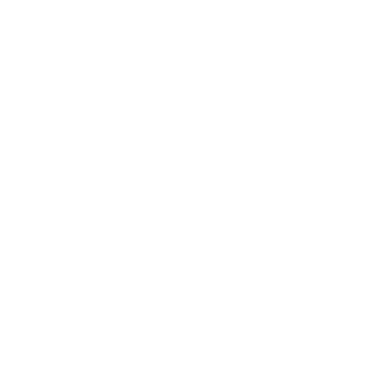 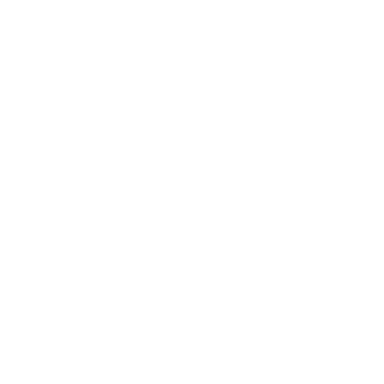 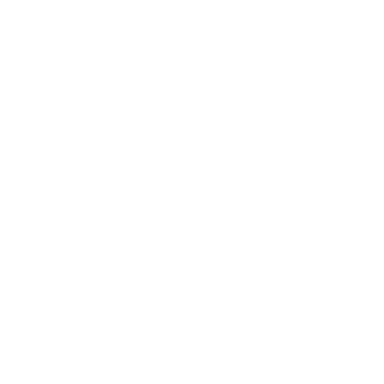 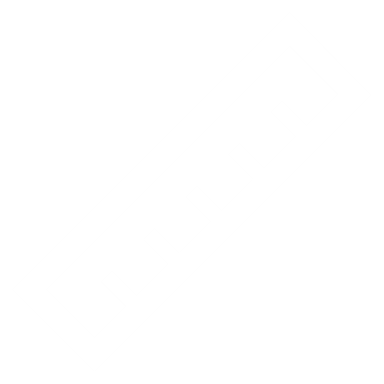 14
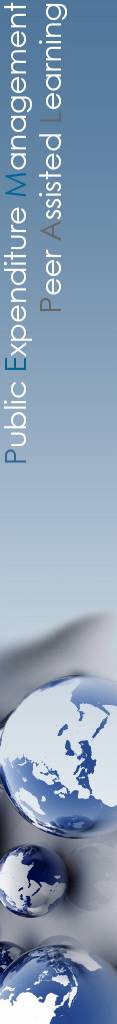 Summary recommendations from the KP for PEMPAL countries
Investing in human resources, data and supporting infrastructure
Ensure               continuous          capacity building
Strengthen     ICT support to PPB
Establish new data collection mechanisms
12. Ensure ICT allows: i) balance of standardization and flexibility, ii) explanations, and iii) integration with the ICT for budget planning by other classifications, treasury, and strategic planning
11. Provide strong and continuous technical capacity building both internally in MFs and in the line ministries/agencies, led by or through    MF
13. Where adequate performance data missing, gather it– including administrative data and external data collection mechanisms
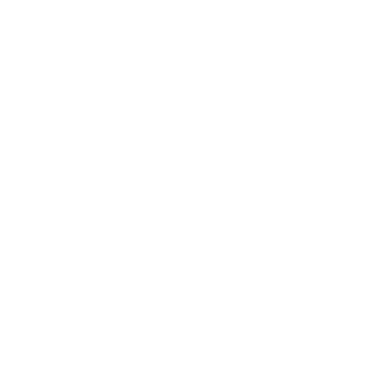 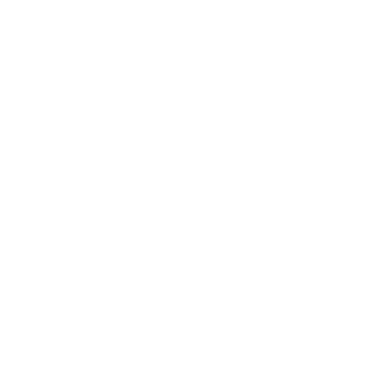 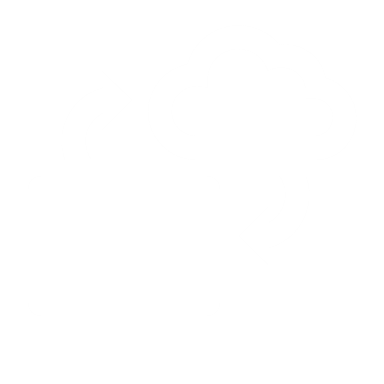 15
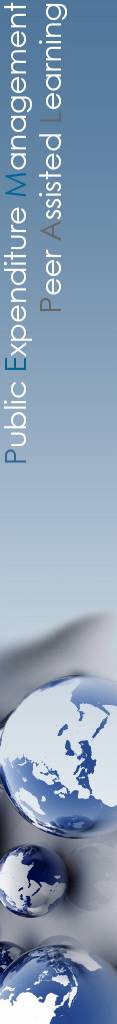 Summary recommendations from the KP for PEMPAL countries
Facilitating oversight by the legislature and civil society
Provide capacity building to the legislature
Secure 
legislature’s engagement
Give a role         to SAI in PPB
Make PPB data open and re-usable
16. Provide a role for SAIs in PPB, at minimum to review and validate performance, while more substantial roles should be considered, including performance audits
14. Integrate PIs into main budget document or at minimum in supplementary information presented to legislature and integrate performance outturn in execution reports
17. Provide re-usable performance data open to public online; include performance information in citizens’ budgets; provide PPB capacity building of CSOs and media
15. Consider capacity building of parliament members and building of technical expertise in administrative support 
departments in parliaments
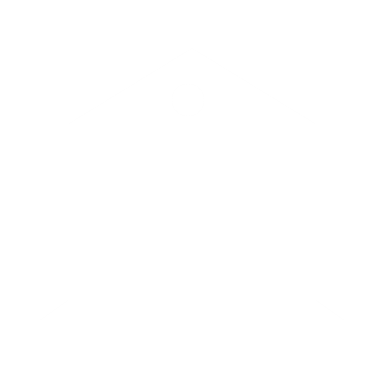 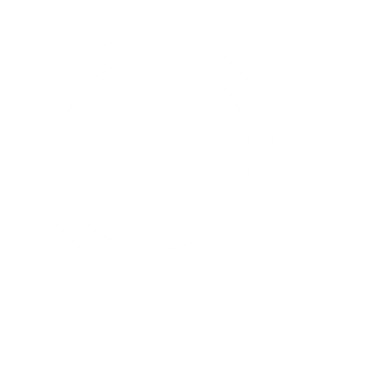 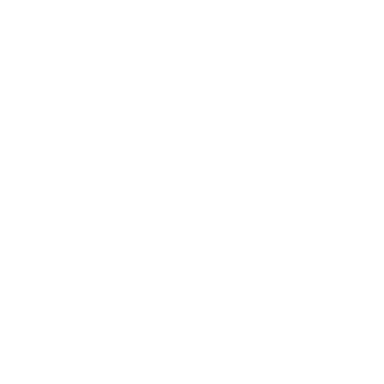 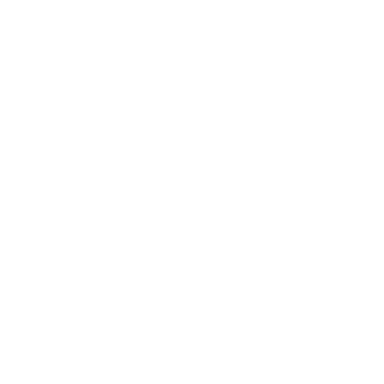 16
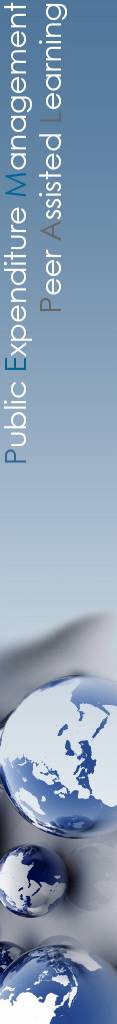 Summary recommendations from the KP for PEMPAL countries
Complementing other tools enforcing performance orientation
Use tools complementing 
PPB
Incentivize LMs for SRs
Consider giving a role to IA in SRs
Design SR carefully
20. Motivate LMs to adequately engage - broad political support behind SRs can help; moreover initial incentives could also be considered (e.g. part of the identified savings)
19. Design depends on the economic, political, and institutional context; note the importance of availability of performance data and usefulness of broader expenditure review prior to SRs
18. Tools such as SRs and performance and impact evaluations complement PPB, noting the need for their careful design and technical expertise
21. Explore whether the IA function can engage by e.g. checking the quality of the design of PIs, verifying the performance data accuracy, and assisting in SR process
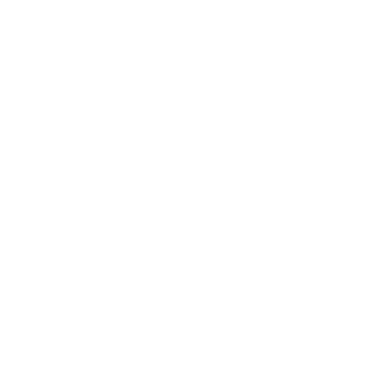 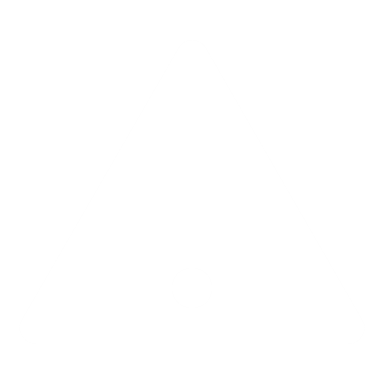 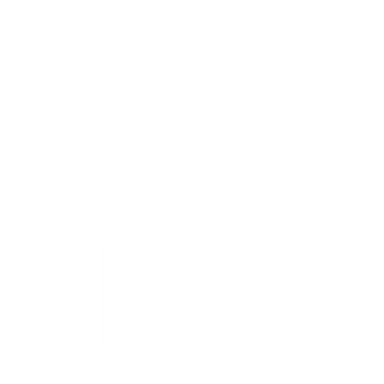 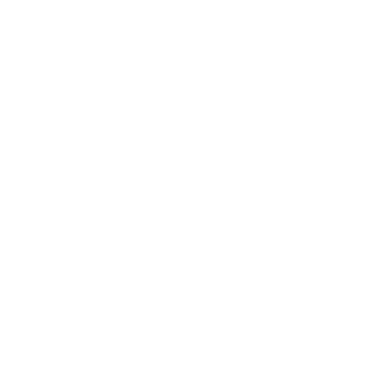 17
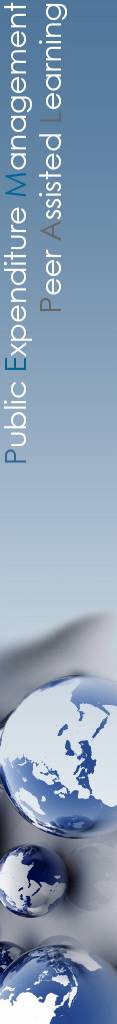 Summary recommendations from the KP for PEMPAL countries
Encouraging performance-oriented behavior and learning
Focus on learning from PPB and SRs
Secure 
legislature’s engagement
22. Responses to under-performance should emphasize learning and problem solving, rather than individual rewards and penalties – to develop a performance and learning based  management culture
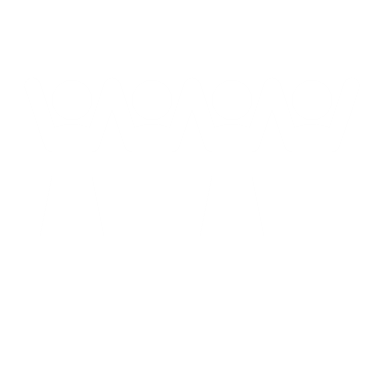 18
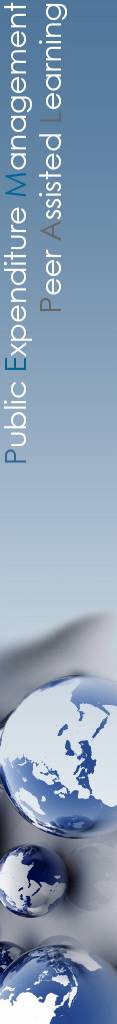 Next steps on finalizing the KP and new tasks of PPBWG
19
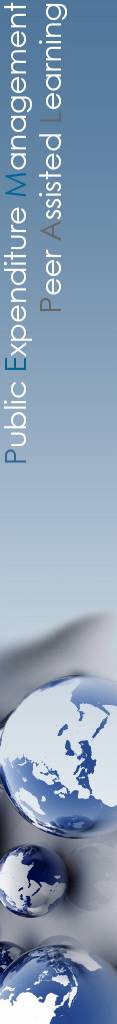 Finalizing the KP on PB&SR
Draft report that was circulated within the materials for this meeting was sent for peer review to colleagues in OECD and WB
OECD and WB will next present their key reflections on the KP
PPBWG members are invited to provide any additional comments on the KP during the roundtable discussion or via email by June 5, 2020
Detailed comments received in written form from the OECD and WB, as well as any final comments received from the PPBWG members will be incorporated in the KP
Main suggestions from the WB and OECD in terms of organization of the report that will be incorporated include addition of the Executive Summary and breaking down longer paragraphs into two and bolding additional important findings 
The report will be sent to professional editing and print layout design 

Within the roundtable discussion, please also let us know if you have any suggestions on the approach on distributing the final KP, both electronically and potentially in print out versions
20
[Speaker Notes: elements of adjustments and expansions in the current version of draft PPBWG KP compared]
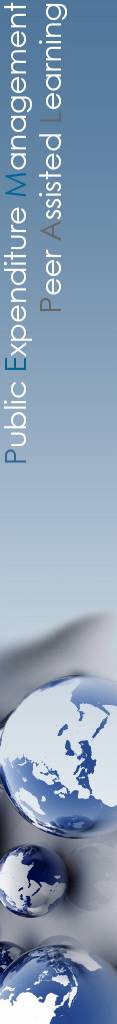 New tasks of the PPBWG
PPBWG made a decision earlier for the next KP to focus in more detail on SRs. 

Based on the feedback collected from 15 countries in November-February, common suggestions for what to include in this next KP on SRs can be grouped into two blocks as follows:

BLOCK 1: Systematic review of global good practices in SRs grouped by main elements
several elements proposed by the members
regulatory framework
methodologies
SR phases
usage of PIs in SRs
specificities about different types and options of SRs depending on objectives, data availability, and progress level
21
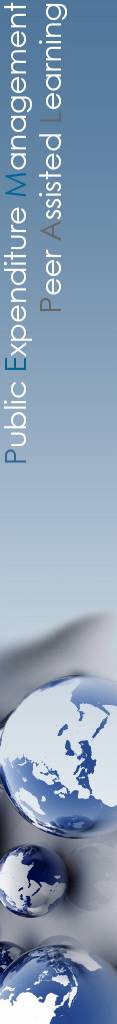 New tasks of the PPBWG
BLOCK 2 Key challenges in PEMPAL countries and how to address them
several specific challenges mentioned by the members
how to ensure that SR recommendations feed into the budget preparation
how to build SR capacities of senior and operational civil servants
how to define cost saving measures by efficiency gains vs. strategic cost savings
how to manage and organize the SR process and SR team composition, including roles of the MF vs. LMs
how to design optimal way for procedures for selecting SR areas
how to link SRs with PB for specific sectors
how to motivate LMs to adequately engage in SRs
how to entice political will and publicity
how to ensure practical application of improvement in defining expected results and performance indicators based on SRs
ANNEXES
Examples/summary of SRs for specific sectors/programs
Annex with review of current regulatory framework and methodologies in PEMPAL countries

Please let us know whether you agree with proposed topic and contents for the next KP. And BIG THANKS to PPBWG for their dedicated work!
22
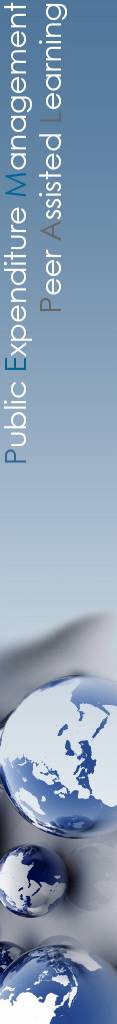 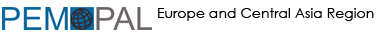 Thank you for your attention!

All PEMPAL event materials can be found in English, Russian and Bosnian-Croatian-Serbian (BCS) at www.pempal.org
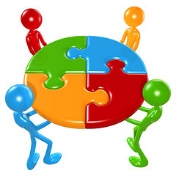 23